DIRECTED INTEGRATION OF   UNIVERSITY-WIDE ESD INTO     CHEMISTRY DEGREES AT NTU
Mike Coffey, Aldilla Dharmasasmita and Petra Molthan-Hill
Nottingham Trent University




michael.coffey@ntu.ac.uk
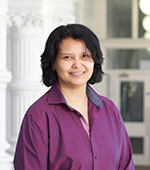 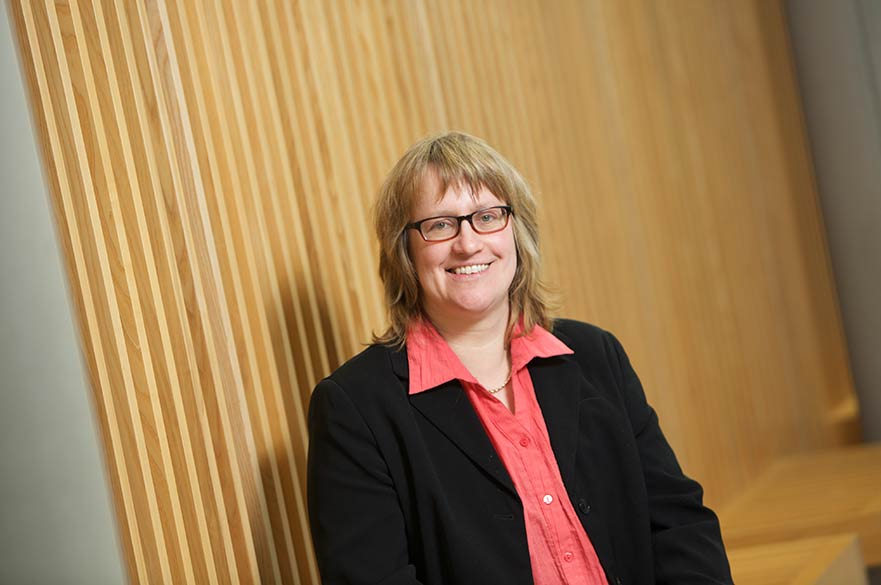 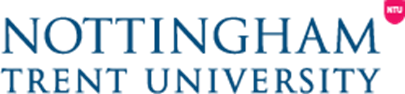 Overview
1. University-wide ESD (Sustainability in Practice Certificate)
2. Chemistry module integrated with SiP
3. Student participation and views

Conclusions
University-wide ESD at NTU
Sustainability in Practice Certificate (SiP)

Additional award to degree

Open to all 25000+ undergraduates, postgraduates and staff at NTU

Concept: apply a common theme to individual’s own specific discipline

Theme: “Food for Thought”

Promoted to students at induction with Student Union support. Open to students at any level of study.
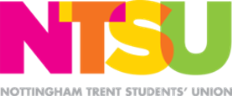 http://www4.ntu.ac.uk/sustainability/sustainable-learning/index.html

http://www4.ntu.ac.uk/sustainability/sustainable-learning/sustainability-in-practice/index.html
Five stages to SiP Award
Introduction to sustainability concepts
Brief post on (food) sustainability issue
Links between food, sustainability & discipline
Reply to peer’s post with reference to own subject
 Quiz – video followed by MCQ quiz
Solutions to the food sustainability challenges
Research & post on potential solutions to (food) sustainability issue


Sessions 1-4 online, automated assessment, staged progress
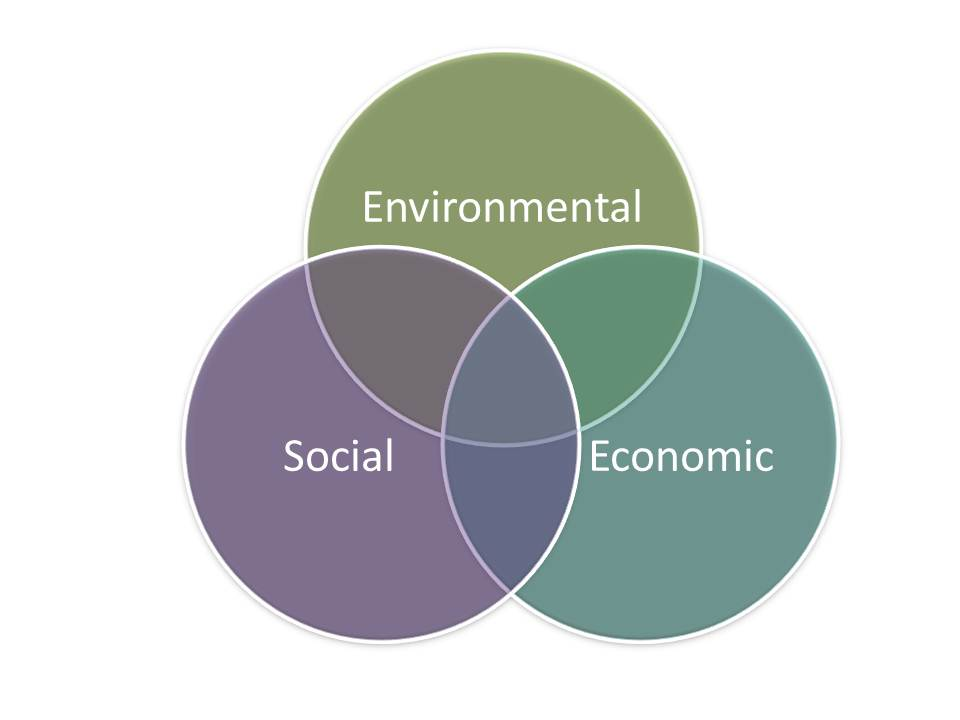 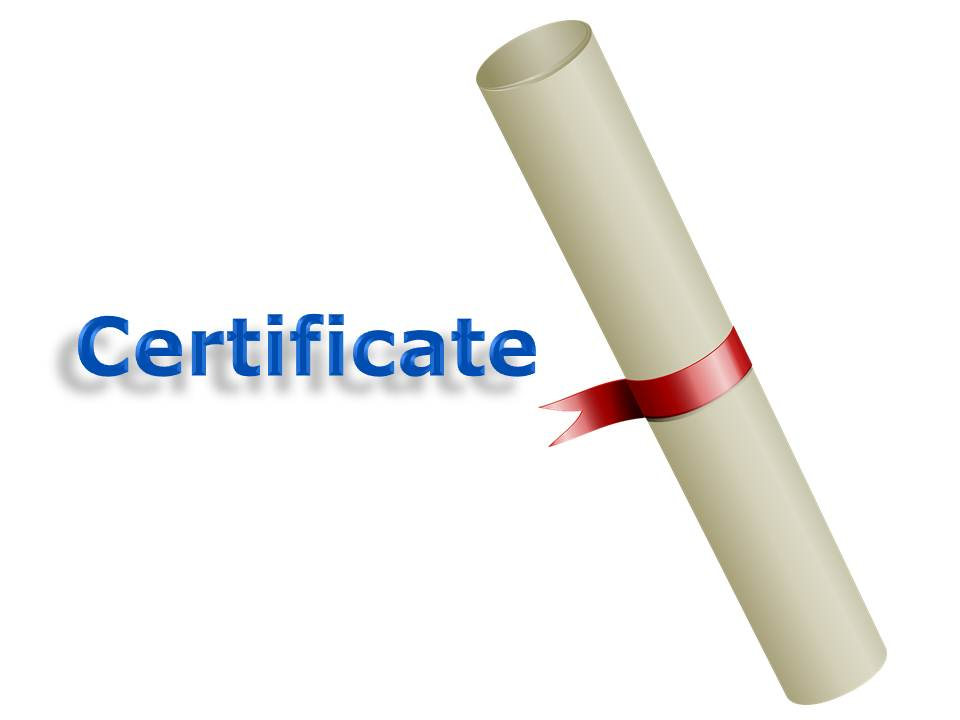 5. Individual submission: poster, video, mood-board
Manually assessed
Award ceremony
Best submission winners
SiP evolution
Standard 5-step process to Award

Themes developed: 	topics better suited for different disciplines
			now possible to take SiP more than once
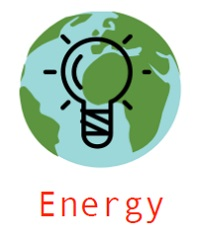 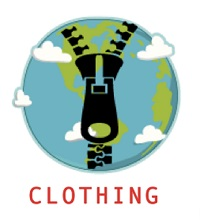 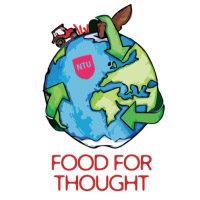 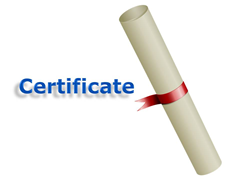 SiP evolution
Standard 5-step process to Award

Themes developed: 	topics better suited for different disciplines
			now possible to take SiP more than once
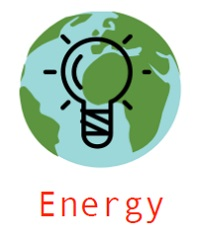 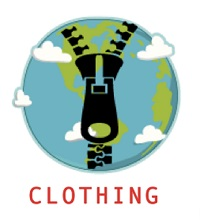 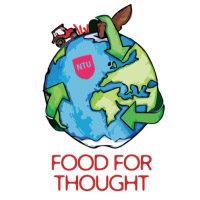 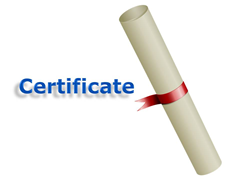 Alternative route to Award:
(practical) “challenge day”
1. University-wide ESD (Sustainability in Practice Certificate)
2. Chemistry module integrated with SiP
3. Student participation and views

Conclusions
Why the need for direct integration of SiP in Chemistry degrees?

Chemistry students find difficulty in seeing the need to study sustainability: 
Unpopular “Sustainable Chemistry” optional module
Discussions at staff-student consultative committee
Relevance to subject of chemistry questioned by students
Other driving factor:
University-wide curriculum review: inclusion of taught aspects of sustainability specifically considered (along with employability, internationalisation, etc.)

CONTEXTUALISE FOR THE CHEMISTRY STUDENTS
Where to fit the SiP?
Integrating SiP in Applied Instrumental Analysis module 


Align module coursework directly with two of the more time-consuming SiP stages (sessions)



SiP Quiz (Session 3) replaced by comprehension test on primary literature related to instrumental analysis of food 
MCQ - automatically marked;
Open answer manually assessed
SiP final submission replaced by poster submission for module – manually graded

“Create a poster explaining your studied technique(s) to a non-specialist audience and include the context of how analysis can apply to a wider context of food supply, safety or sustainability.”


Kept optional – some additional work required for SiP
Student view

Direct relevance to rest of chemistry studies

Soft skill development alongside sustainability awareness being raised
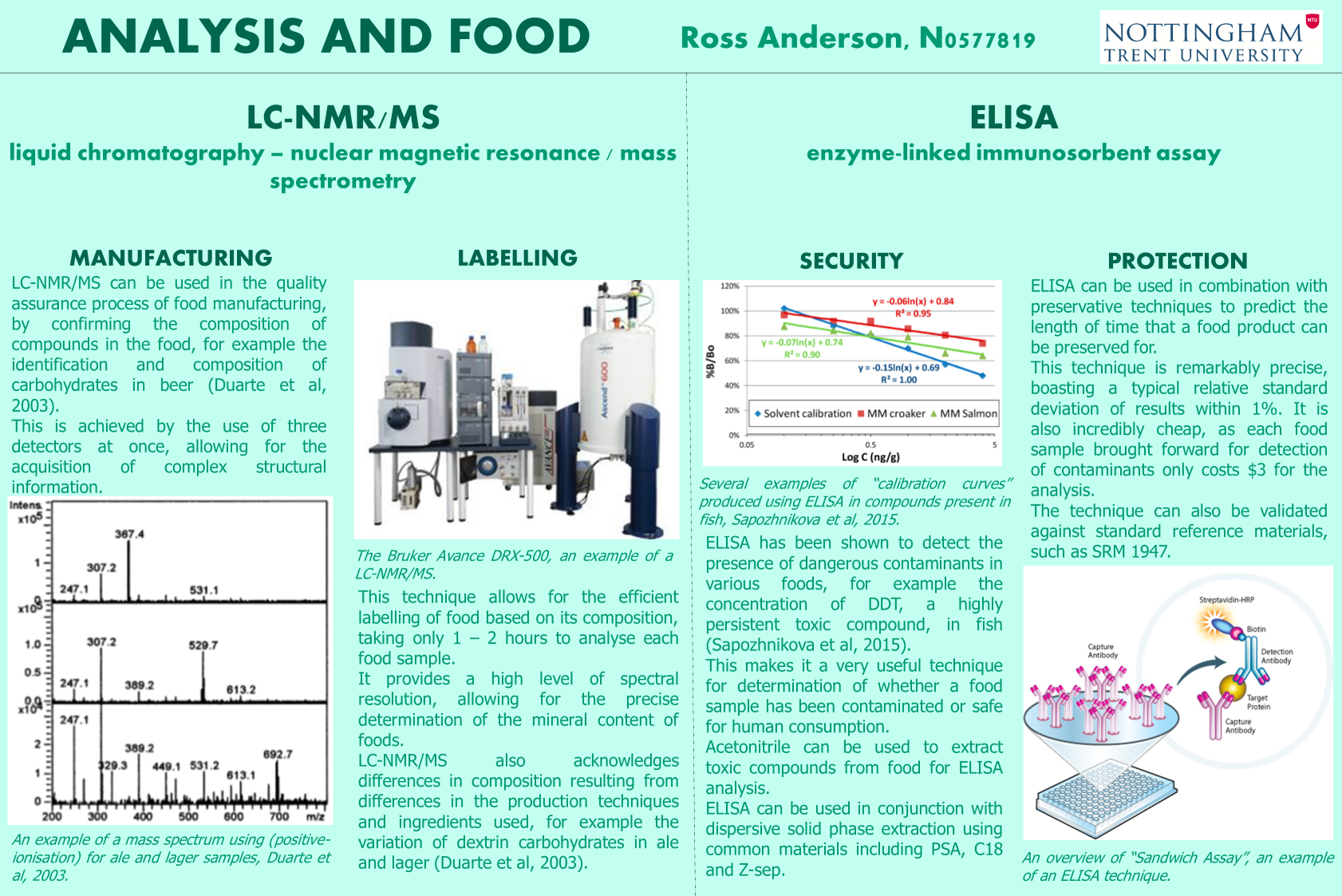 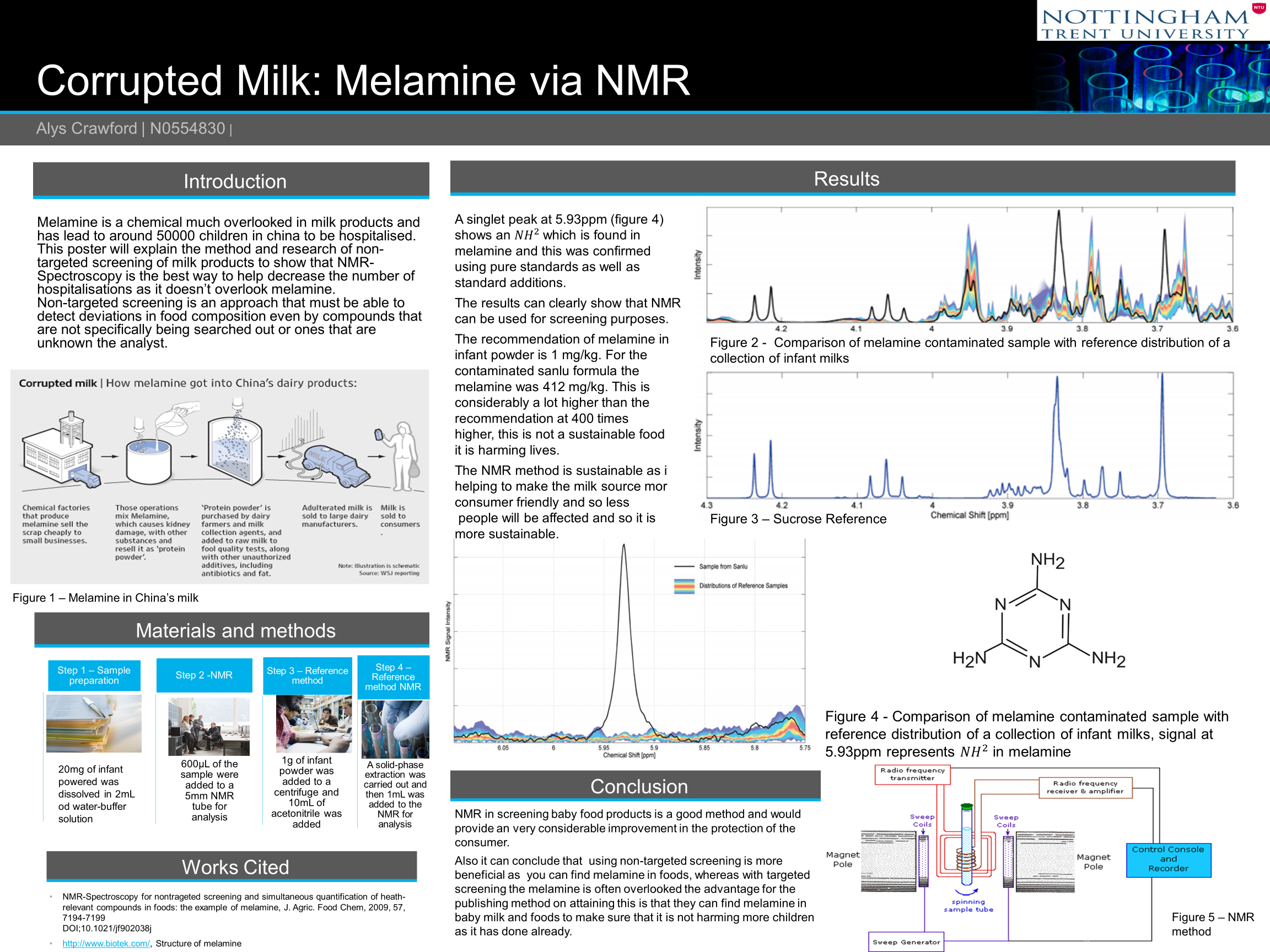 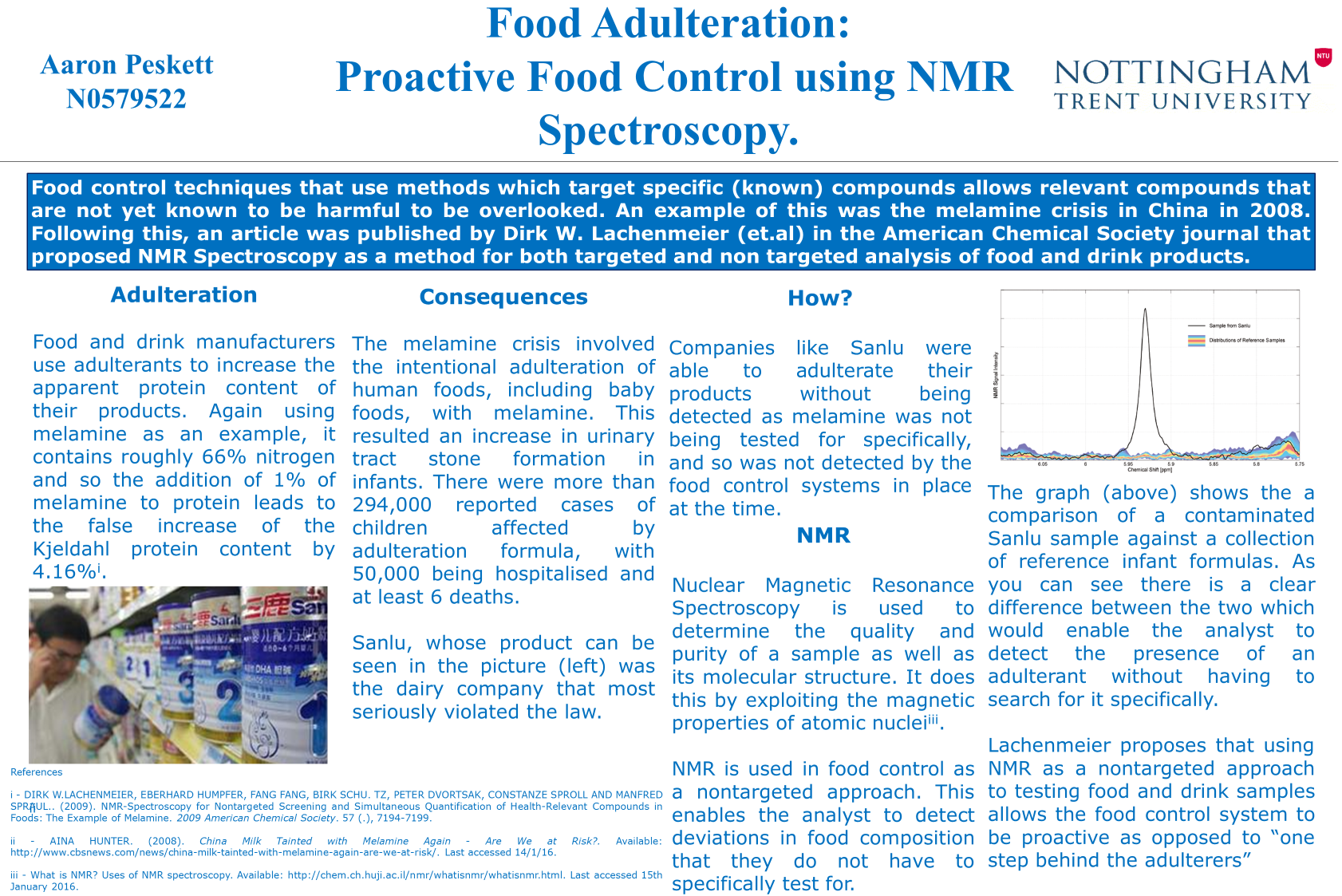 Alignment of Learning Outcomes: module & SiP
K4 (GA6) …….present scientific material and arguments clearly, both written and orally, as appropriate to the target audience.
 
K5 (GA5; GA12) Acquire, interpret and analyse chemical information from a variety of sources to inform judgements on scientific, social and ethical issues including sustainability.
 
 
S2 (GA7; GA12) Communicate effectively in spoken, written and visual media. 
 
S5 (GA4) develop enthusiasm for self- directed learning and the study skills needed for continuing professional development and informed career management choices.
Alignment of Learning Outcomes: module & SiP
demonstrate engagement with sustainability as a concept
interpret the theme of their choice (Food, Clothing, or Energy) for thought and contextualise this through the subject of their degree, and devise an interesting, innovative, creative or perceptive means of displaying this concept to a wide audience
1. University-wide ESD (Sustainability in Practice Certificate)
2. Chemistry module integrated with SiP
3. Student participation and views

Conclusions
SiP Participation data
Aldilla

NTU starting SiP numbers by year
S&T starting numbers
C&F starting numbers
Development of Applied Instrumental Analysis module and SiP

Currently optional module: 
FdSc compulsory (better related to employability)?
	- greater student exposure to SiP
	- compulsory participation in SiP for FdSc cohort?
	- risk of compulsory vs optional “resistance”

Topic coverage of SiP includes food, energy & clothing.
	- opportunities to integrate contextualised SiP into other 		   modules in chemistry course (e.g. materials)
	- challenge to engage other teaching staff
Conclusions

NTU instigated a supplementary award focussing on ESD (Sustainability in Practice certificate)
Idea to facilitate student engagement with sustainability issues within their discipline and to appreciate cross-disciplinary aspects of ESD
NTU chemistry students lukewarm to ESD: SiP integrated and contextualised, and (currently) kept optional
Better engagement with contextualised SiP, but room for improvement
As SiP topics developed, development of chemistry contextualised SiP also under consideration
Acknowledgements

Kelly Osbourne and Seraphina Brown
(formerly at NTU Green Academy) for their significant help, particularly in setting up the on-line work-space.



References 
Jones, P., Trier, C.J. and Richards, J.P. (2008). Embedding education for sustainable development in higher education: a case study examining common challenges and opportunities for undergraduate programmes. International Journal of Educational Research, 47 (6), 341-350. 

Molthan-Hill, P., Dharmasasmita, A. and Winfield, F. (2015). Academic Freedom, Bureaucracy and Procedures: The Challenge of Curriculum Development for Sustainability. In Leal Filho, W. and Davim, J.P. (Eds.), Challenges in Higher Education for Sustainability. (pp. 199-215). Cham, Switzerland: Springer. 

Puntha, H., Molthan-Hill, P., Dharmasasmita, A. and Simmons, E. (2015). Food for thought: a university-wide approach to stimulate curricular and extra-curricular ESD activity. In Leal Filho, W., Azeiteiro, U.M., Caeiro, S. and Alves, F.  (Eds.), Integrating Sustainability Thinking in Science and Engineering Curricula, World Sustainability Series. (pp. 31-48). Cham, Switzerland: Springer. 

Zeegers, Y. and Clark, I.F. (2014). Students’ perception of education for sustainable development. Journal of Sustainability in Higher Education, 15 (2), 242-253.